Развивающая игра «Угадай эмоции»
Конкурс мультимедийных презентаций «Мультимедийный калейдоскоп»
Крякина Елена Сергеевна 
Педагог – психолог МБДОУ д/с №12 «Рябинка»
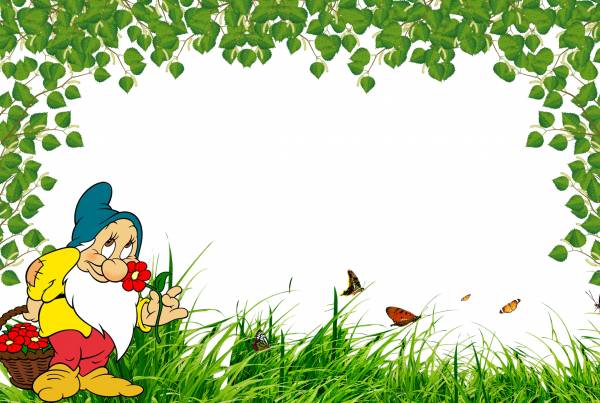 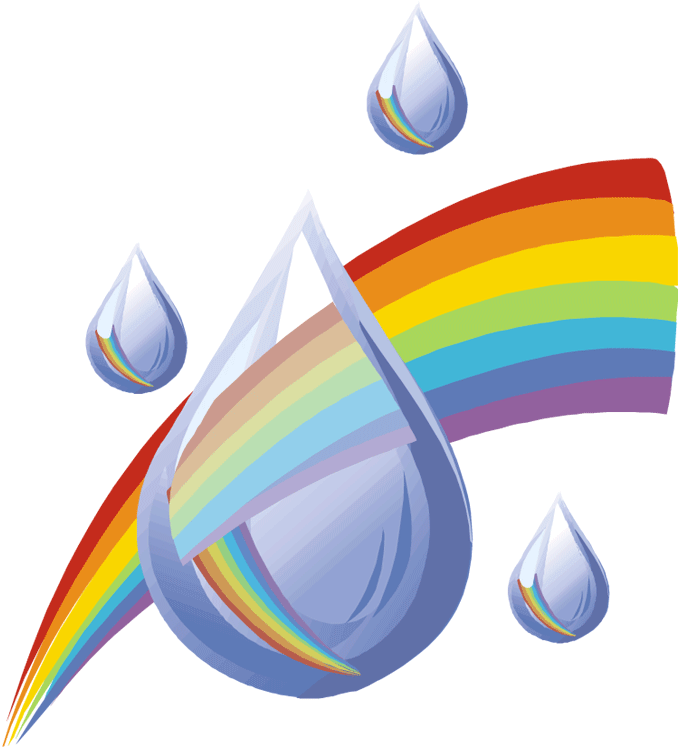 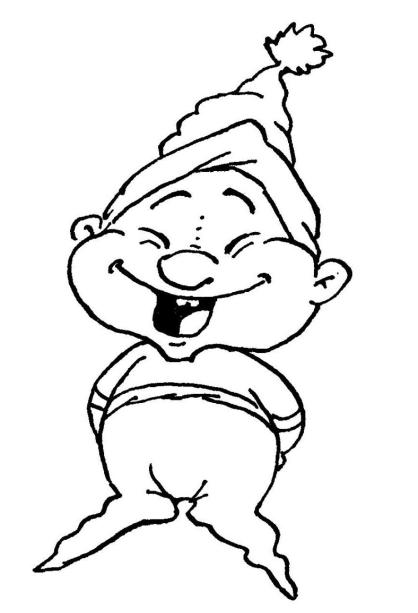 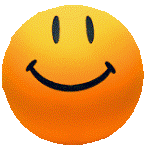 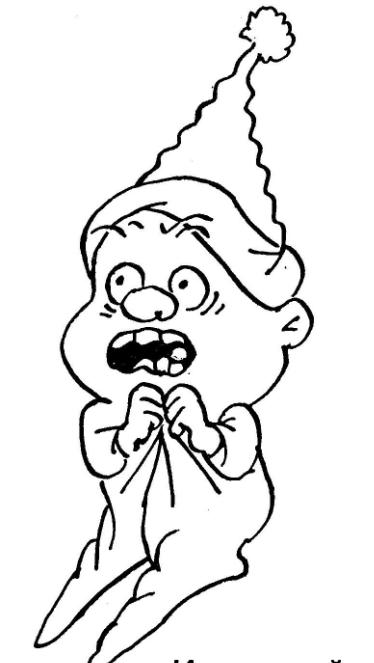 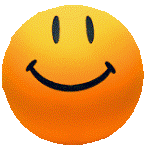 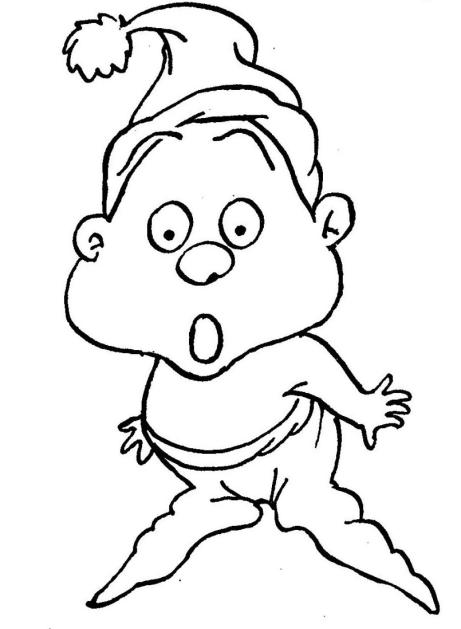 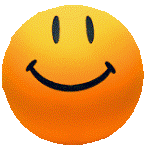 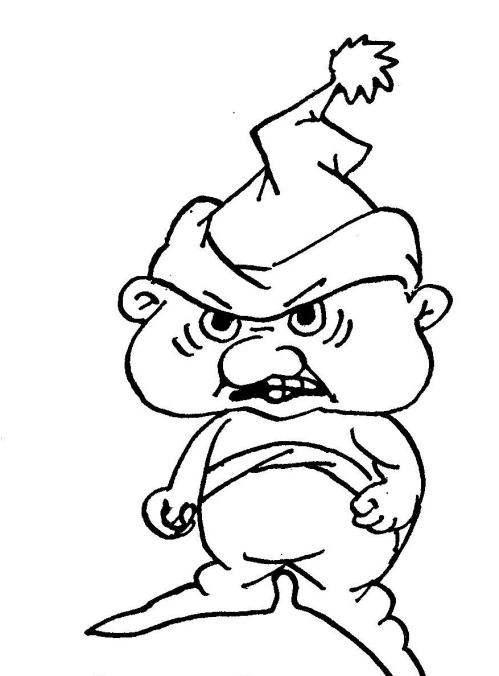 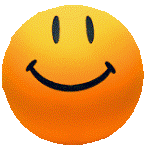 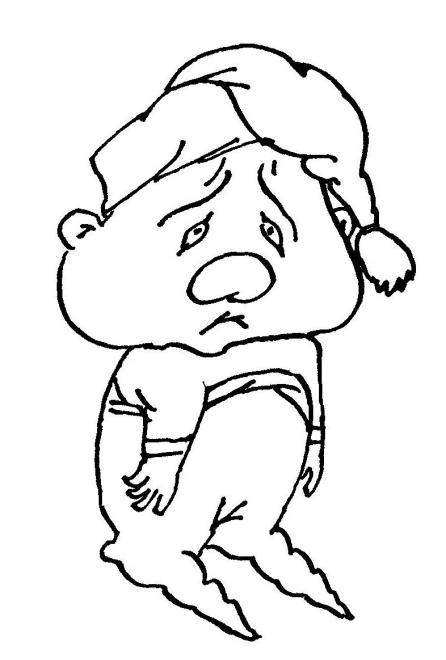 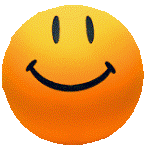 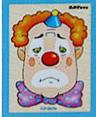 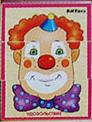 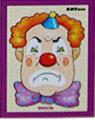 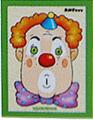 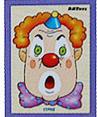 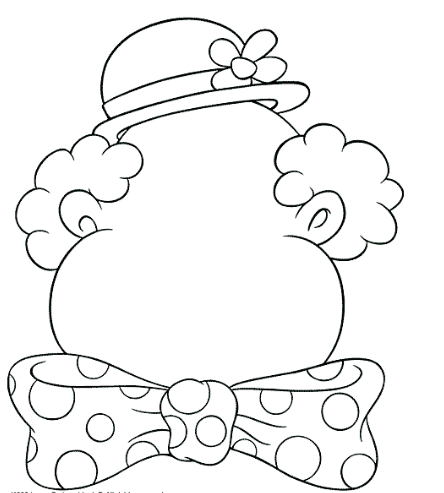 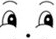 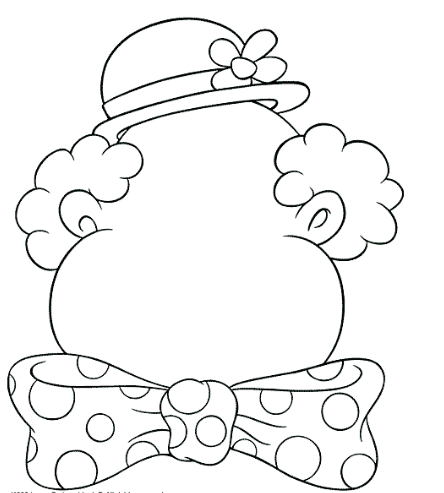 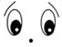 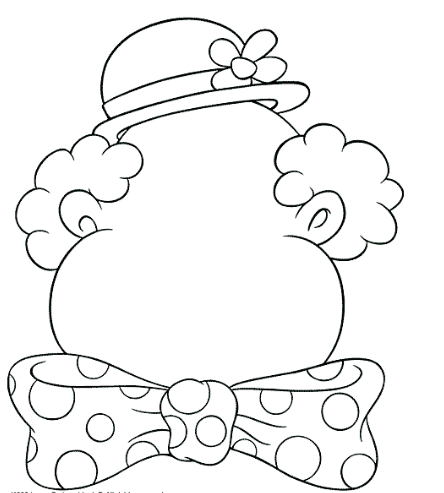 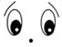 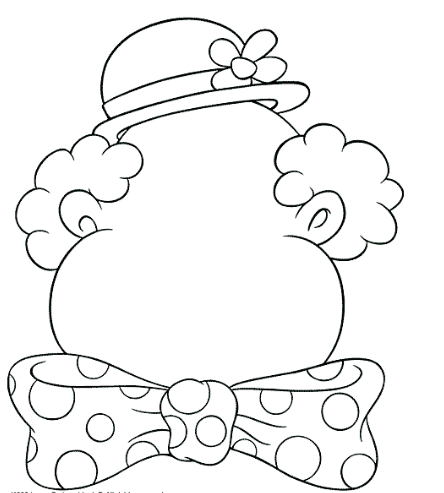 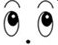 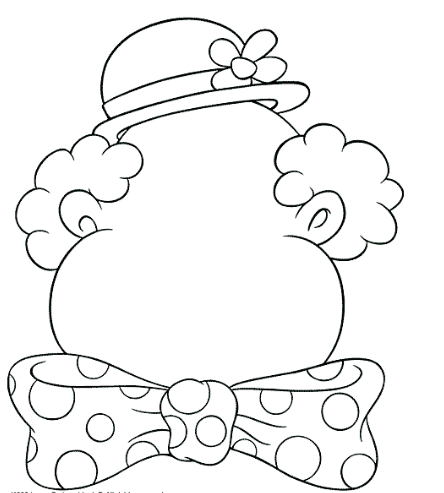 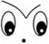 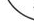 Какое настроение у музыкального произведения?
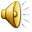 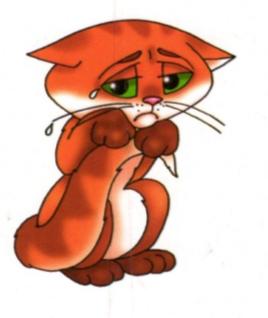 П.И. Чайковский «Тревожная минута»
Какое настроение у музыкального произведения?
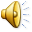 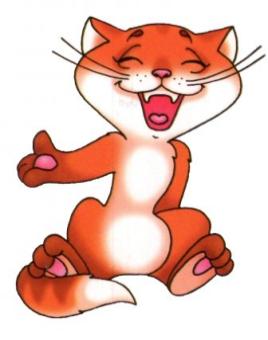 П.И.Чайковский «Новая кукла»
Какое настроение у музыкального произведения?
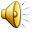 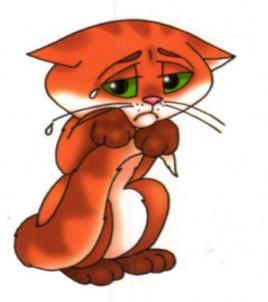 П.И. Чайковский «Сиротка»
Какое настроение у музыкального произведения?
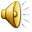 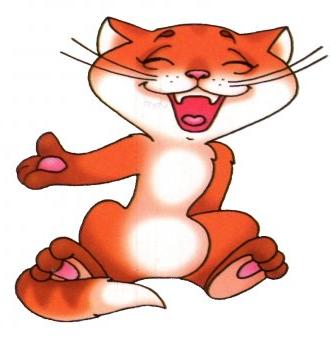 В. Беккер
«Радость победы»
Грустное настроение
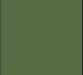 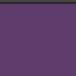 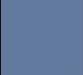 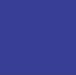 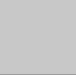 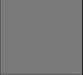 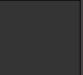 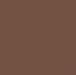 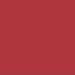 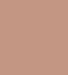 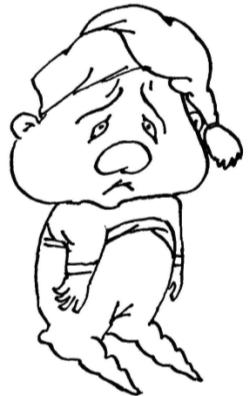 Веселое настроение
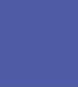 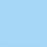 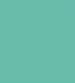 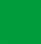 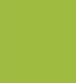 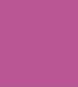 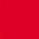 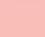 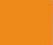 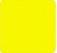 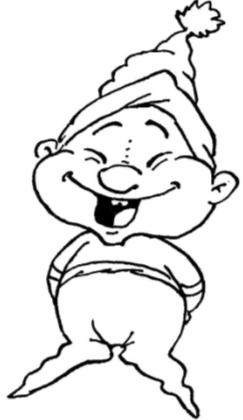 Дождь
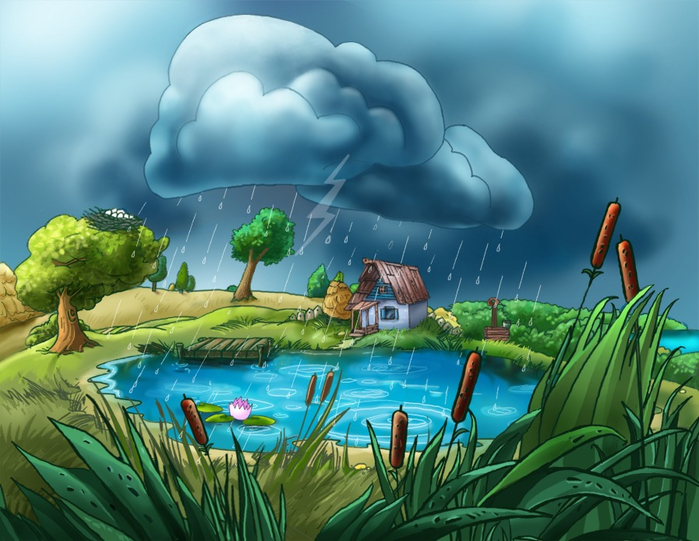 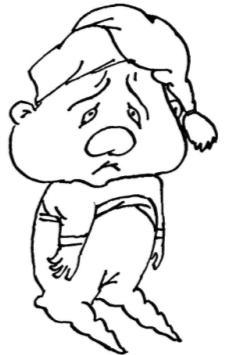 Цветы и бабочки
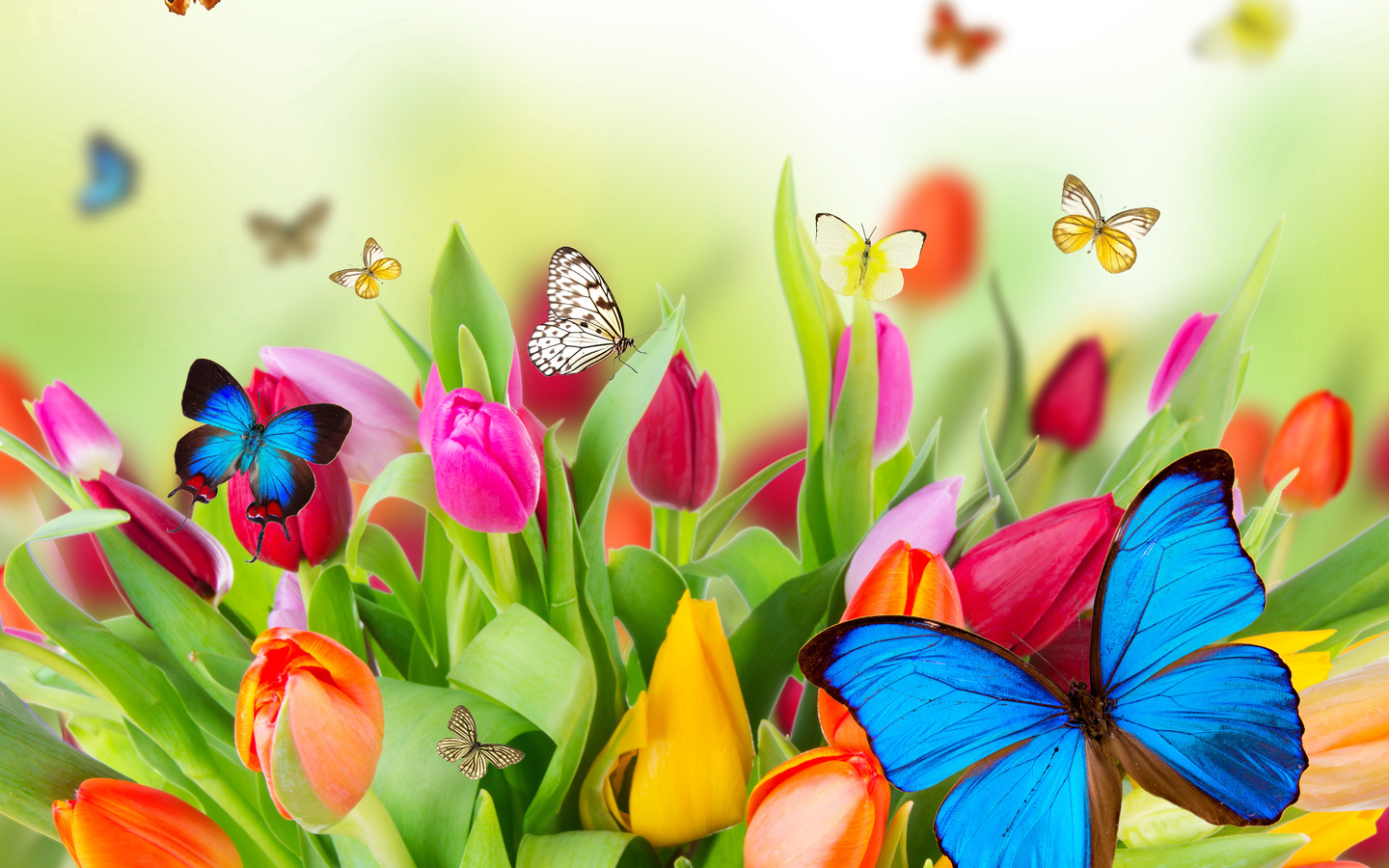 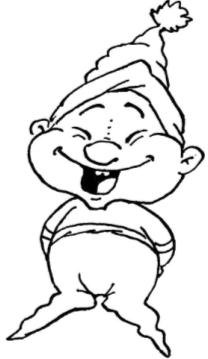 Собачка
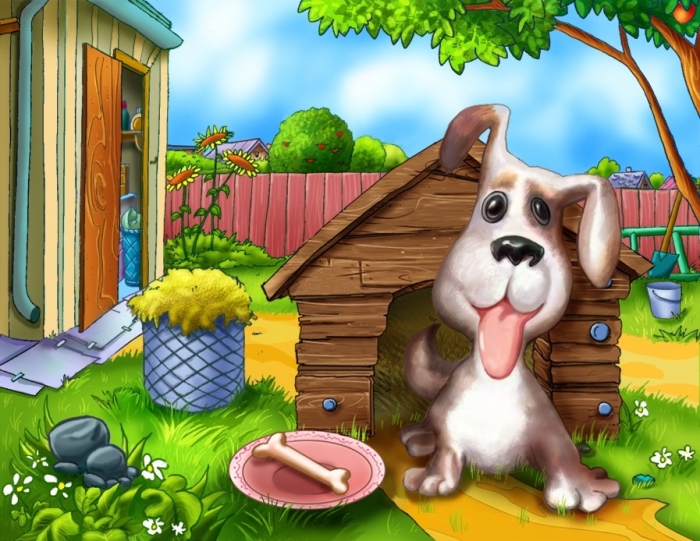 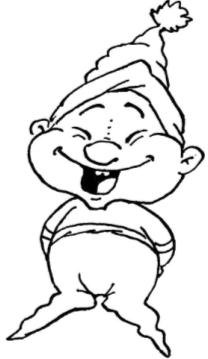 Зайчик
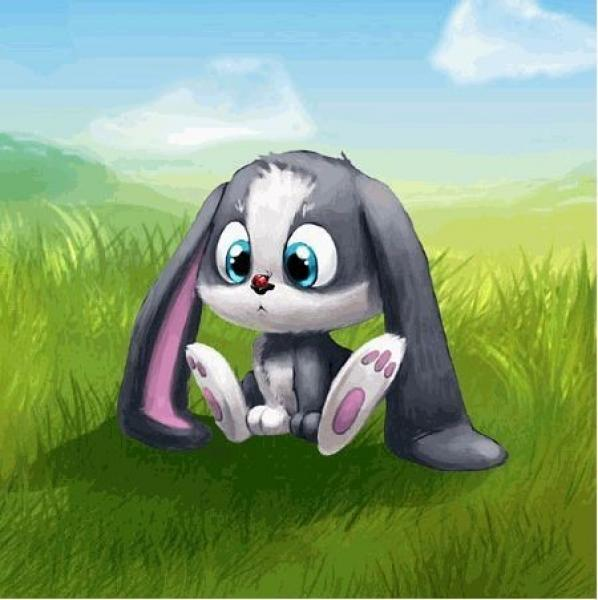 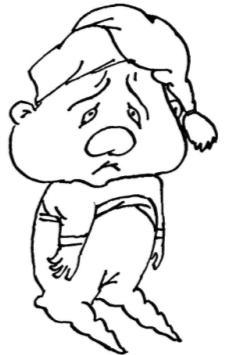 Спасибо за внимание
Интернет - источники картинок
Цветы и бабочки   http://www. sogaqul.allbusiness.hu
Дождь   http://www.liveinternet.ru/users/rosinka7304/post128033207/
Собачка   http://www.liveinternet.ru/users/rosinka7304/post340937739/
Зайчик http://www. Ribriki.ru
Клоун без лица  http://www.alwayslearning.com.au/age-34/maths/
Клоун – эмоции   http://urist136.livejournal.com/37124.html
Котята - эмоции   http://kotolife.ru
Гном  http://www.kinderyata.ru/pages/52/